Basic HelpingVerbs in English
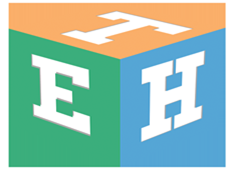 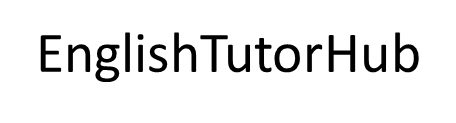 Helping verbs (Auxiliary verbs) don’t have a specific definition.
They “help” the main verb of the sentence.
In this lesson, you’ll learn the basic verbs “Do” “Be” and “Have”
Helping Verb  1- DO
To ask questions:
Do you like cake?
Does Joey have a pet?
Did you go to church?
Use “do” in the present tense with; I, we, you, they
Use “does” in the present tense with; she, he, it
Use “did” with all forms in the past.
Helping Verb  1- DO
Use “do” with question words:
Where do you work?
What time does the post office open?
Why did she go home early yesterday?
Helping Verb  1- DO
We also use “do” to form negative statements:
I don’t like cake.
Joey doesn’t have a pet.
We didn’t go to church.
Helping Verb  1- DO
Avoid this common error:
I no like cake. X

I not like cake. X

I don’t like cake. /
Helping Verb 2- BE
Form continuous tenses:
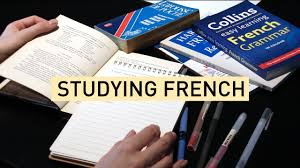 Present: am  / is  /are
I’m studying French.
He’s playing computer games.
We’re watching movie now.
Helping Verb 2- BE
Form continuous tenses:
Past: Was / Were
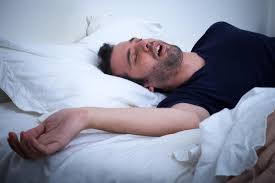 He was sleeping while we were talking in the living room.
Helping Verb 2- BE
Form continuous tenses:
Future: Will Be
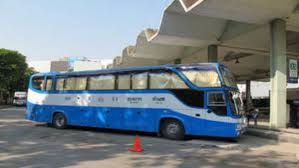 Tomorrow morning I’ll be travelling by bus in going to Singapore.
Helping Verb 2- BE
Questions: Word order
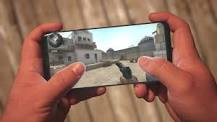 Is he playing on the phone?
He is playing on the phone.
Questions: Word order
Is he playing on the phone?
He is playing on the phone.
Were you having lunch?
We were having lunch.
Helping verb 3 - Have
Perfect tenses
Present perfect: have or has
I’ve finished my project.
She has just left for work.
Helping verb 3 - Have
Past perfect- use had
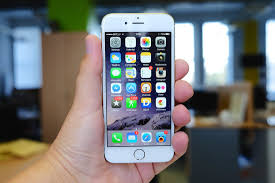 He said he had bought an iPhone.
John had walked the dog before he fell asleep.
Helping verb 3 - Have
Future Perfect - use Will Have
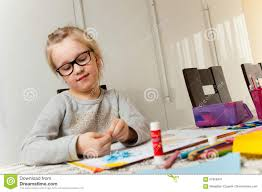 By this time tomorrow, I will have finished this project.
Helping verb 3 - Have
Questions: Word order
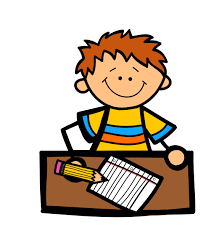 Have you finished the work?
I have finished the work.
Helping verb 3 - Have
Questions: Word order
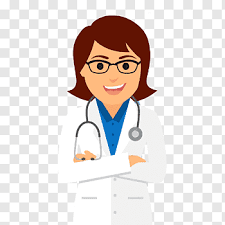 Has she left the clinic?
She has left the clinic.
Helping verb 3 - Have
Questions: Word order
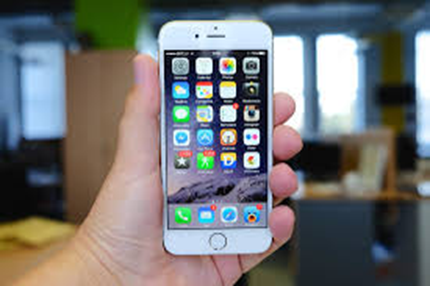 Had he bought the iPhone?
He had bought the iPhone.
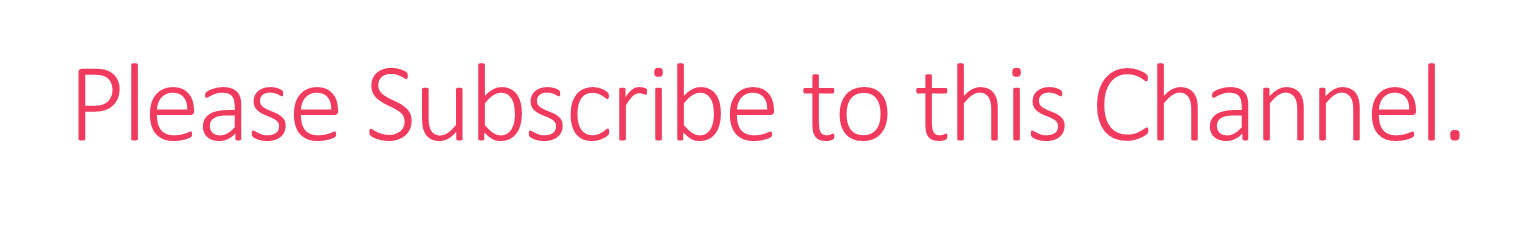 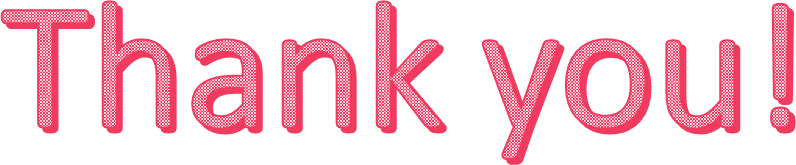 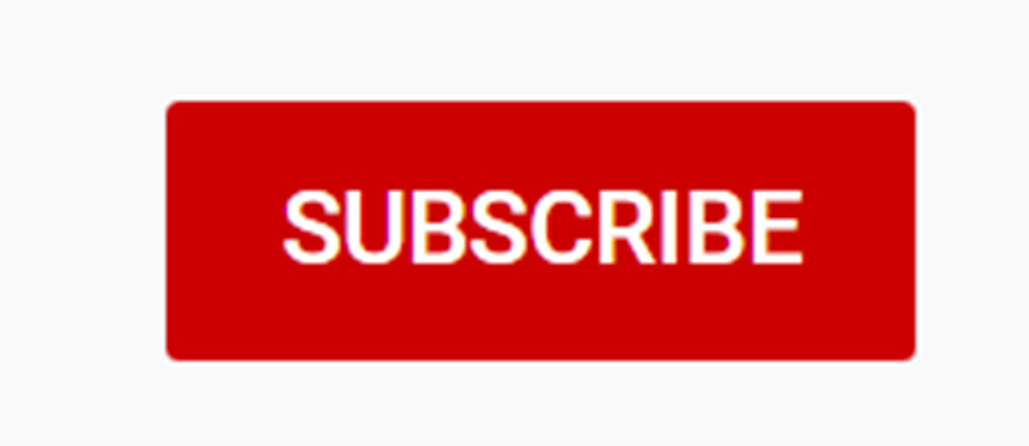